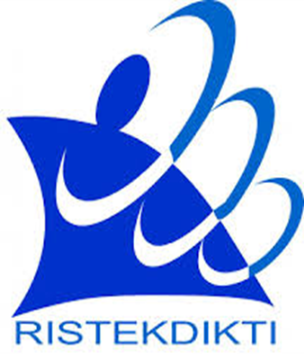 KEBIJAKAN PENGEMBANGAN PERPUSTAKAAN
Misi  Misi perpustakaan perguruan tinggi adalah:  mengembangkan, mengorganisasi dan mendayagunakan koleksi;  menyelenggarakan pendidikan pengguna;  meningkatkan literasi informasi pengguna;  mendayagunakan teknologi informasi dan komunikasi yang ada dan yang akan ada;  melestarikan materi perpustakaan.  Tujuan  Perpustakaan perguruan tinggi bertujuan menyediakan materi perpustakaan dan akses informasi bagi pengguna untuk kepentingan pendidikan, penelitian dan pengabdian kepada masyarakat.
SNI 7330-2009_Perpustakaan Perguruan Tinggi,
BAB IIISTANDAR NAS1ONAL PERPUSTAKAAN
Pasal 11
STANDAR NASIONAL PERPUSTAKAAN TERDIRI ATAS:
standar koleksi perpustakaan;
standar sarana dan prasarana;
standar pelayanan perpustakaan;
standar tenaga perpustakaan:
standar penyelenggaraan: dan
standar pengelolaan.
Standar nasional perpustakaan sebagaimana dimaksud pada ayat (1) digunakan sebagai acuan penyelenggaraan, pengelolaan, dan pengembangan perpustakaan.
Ketentuan lebih lanjut mengenai standar nasional perpustakaan sebagaimana dimaksud pada ayat (1) diatur dengan Peraturan Pemerintah.
Undang-undang No 43 tahun 2007 tentang Perpustakaan
Bagian KetigaPengelolaan dan Pengembangan Perpustakaan
Pasal 18
Setiap perpustakaan dikelola sesuai dengan standar nasional perpustakaan.
 
Pasal 19
Pengembangan perpustakaan merupakan upaya peningkatan sumber daya, pelayanan, dan pengelolaan perpustakaan, baik dalam hal kuantitas maupun kualitas.
Pengembangan perpustakaan sebagaimana dimaksud pada ayat (1) dilakukan berdasarkan karakteristik, fungsi dan tujuan, serta dilakukan sesuai dengan kebutuhan pemustaka dan masyarakat dengan memanfaatkan teknologi informasi dan komunikasi.
Pengembangan perpustakaan sebagaimana dimaksud pada ayat (1) dan ayat (2) dilakukan secara berkesinambungan.
Undang-undang No 43 tahun 2007 tentang Perpustakaan
Bagian Keempat Perpustakaan Perguruan Tinggi
Pasal 24
Setiap perguruan tinggi menyelenggarakan perpustakaan yang memenuhi standar nasional perpustakaan dengan memperhatikan Standar Nasional Pendidikan.
Perpustakaan sebagaimana dimaksud pada ayat (1) memiliki koleksi, baik jumlah judul maupun jumlah eksemplarnya, yang mencukupi untuk mendukung pelaksanaan pendidikan, penelitian, dan pengabdian kepada masyarakat.
Perpustakaan perguruan tinggi mengembangkan layanan perpustakaan berbasis teknologi informasi dan komunikasi.
Setiap perguruan tinggi mengalokasikan dana untuk pengembangan perpustakaan sesuai dengan peraturan perundang-undangan guna memenuhi standar nasional pendidikan dan standar nasional perpustakaan.
Undang-undang No 43 tahun 2007 tentang Perpustakaan
Pasal 32
Tenaga perpustakaan berkewajiban:
memberikan layanan prima terhadap pemustaka;
menciptakan suasana perpustakaan yang kondusif; dan
memberikan keteladanan dan menjaga nama baik lembaga dan kedudukannya sesuai dengan tugas dan tanggung jawabnya.
Undang-undang No 43 tahun 2007 tentang Perpustakaan
KEBIJAKAN PERPUSTAKAAN  PERGURUAN TINGGI  DALAM MENUNJANG PENINGKATAN KUALITAS LULUSAN
Bahan Pustaka sesuai kebutuhan kurikulum dan pemustaka 
Standar kualitas dan kuantitas
Penyediaan dan pemanfaatan media dan teknologi pembelajaran
Membangun sistem layanan prima 
Berorentasi pd kepuasan pemustaka
SNI 7330-2009_Perpustakaan Perguruan Tinggi,
Kerjasama perpustakaan 
Perpustakaan bekerjasama dengan unit lain di  perguruan tinggi dan perpustakaan lain di luar lingkungan perguruan tinggi.
SNI 7330-2009_Perpustakaan Perguruan Tinggi,
KEGIATAN YANG DILAKUKAN LLDIKTI
BIMBINGAN TEKNIS
MONITORING
PENDAMPINGAN
PEMILIHAN PUSTAKAWAN BERPRESTASI
HASIL BIMTEK
KOMPETEN DAN MENDAPATKAN SERTIFIKAT
1 ORANG DARI AMNI
1 ORANG DARI UPGRIS
4 ORANG DARI UDINUS
4 ORANG DARI UNISSULA
Pengembangan SDM Perpustakaan di era 4.0
Era 4.0. Adalah Era ketika suatu pekerjaan berhubungan dengan teknologi yang terhubung internet.
Saat ini.  Mahasiswa yang merupakan Pemustaka  di Perpustakaan PT merupakan Generasi Z yang sehari tidak lepas dari dari media internet di smartphone mereka
Di Era 4.0, SDM Perpustakaan harus mengikuti perkembangan internet tersebut.
Langkah langkah penguatan sdm di era 4.0
1. Meningkatkan kompetensi di bidang penelusuran informasi. Ini berguna untuk mencari pola informasi yang sering di akses oleh para mahasiswa generasi z.  Setelah mengetahui pola informasi tersebut. Kemudian di buatkan konten yang sesuai dengan pola tersebut.
2. Meningkatkan kompetensi di bidang literasi informasi.Ini berguna untuk mengupdate pengetahuan sdm perpustakaan agar informasi yang termutakhir bisa cepat diketahui.
3. Meningkatkan kompetensi di bidang inovasi teknologi pembelajaran
Perpustakaan sebagai salah satu pusat sumber belajar. Oleh karena perpustakaan harus terus berbenah menuju yang lebih baik dengan cara menciptakan inovasi layanan yang memanfaatkan teknologi informasi berbasis internet.